Women’s Sports: Most Engaging Events
Scan or click to access more women’s sports insights
Marquee women's sports events drive significantly higher ad engagement than the primetime TV average
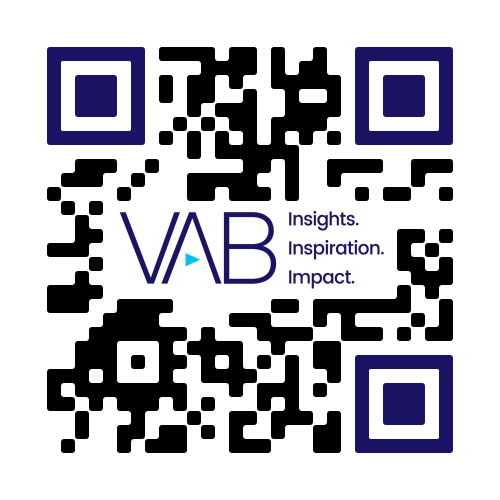 Most Engaging Women’s Sports Events
2023 Wimbledon Women’s Semifinals and Finals were 
53% more effective 
at driving ad engagement than the primetime average
100 Primetime Average
Click here to learn more about EDO’s ‘Womens’ Sports TV Outcomes Report’
Source: EDO, Women's’ Sports TV Outcomes Report, March 2024. Engagement index vs. primetime average on a per-person, per-second basis.
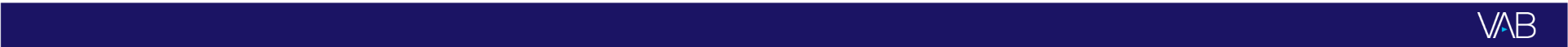 theVAB.com/insights